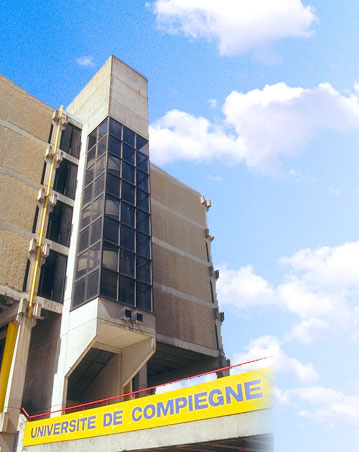 UNIVERSITÉ DE TECHNOLOGIE
 COMPIÈGNE
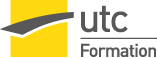 Toward an eco-conceivedsocio-technical innovation :
Costech, Centre de Recherche
L’I.A est-elle soluble dans le Développement Durable  ?
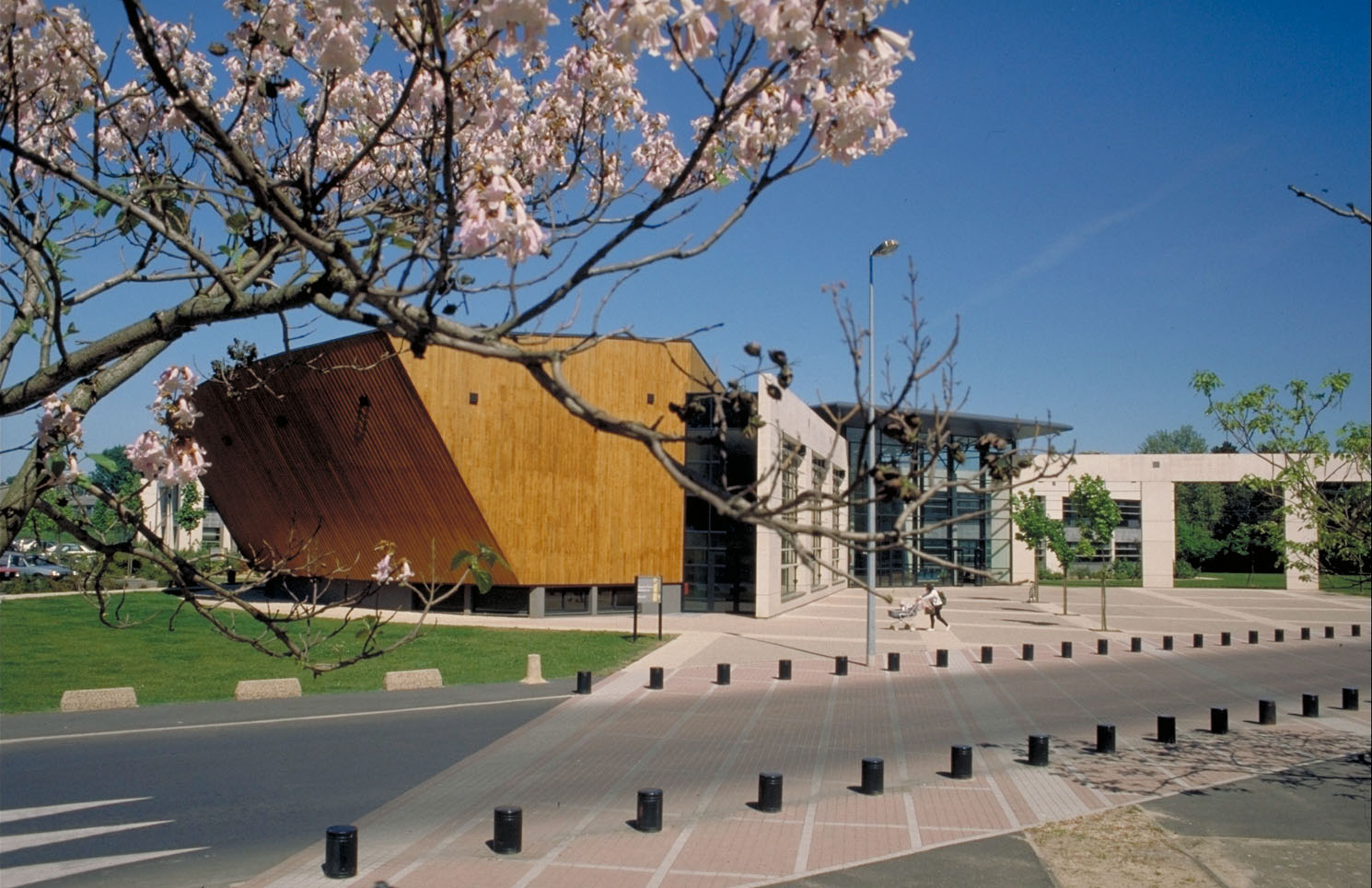 Pascal Jollivet (Costech)
Pascal Jollivet/Yann Moulier Boutang
Costech, TSH, 17 janvier 2018 DDT/OI2/Phiteco Annual Conferences in the UTC, France

jollivet@utc.fr
[Speaker Notes: - Le TAC; L’aide à l’interprétation du big corpora de Forum Web 
- Neg-entropique, un I.A. neg-entropique ? Des machines « soutenables » ? - Un capittalisme « durable », avec aujourd’hui « son » I.A. ? 
« pansement » : une économie du care est elle soutenable, y compris assistée/ »supplée » par I.A.]
Introduction
Une actualité bienvenue :  
HOP (imprimantes algo d’obsolescence programmée), Samsung (droit de l’homme), Volkswagen  (algo de moteurs truqués), le Big Bug du chatbot de Microsoft « raciste »
Attendus
a. Confronter  : 
avancées récentes des principes et dispositifs de régulation RSE (Loi de Prévention validé par Conseil Constitutionnel FR) 
avec les avancées récentes des principes de régulation de l’IA (MIF 2, décision Parlement Européen recommandation, CNIL). 
b. Questionnement :
les principes et dispositifs existant en RSE suffisent-il pour comprendre, voire réguler, les développements de dispositifs IA,
 tout particulièrement par rapport à la question de la « redevabilité » & de l’ « autonomie » (apprentissage automatique / discrimination/non-inclusion).  
Ou y a-t-il originalité « radicale » des dispositifs IA en la matière ? Quelles préconisations alors faire, sur principes et/ou dispositifs ?
2
1.	Les avancées récentes de principes et dispositifs de RSE (en Europe) :
a.	ISO 2600 : 
intéressante redevabilité et prise en compte des intérets des PP, 
mais pas contraignant ni certiable (mais enabling ?)(par la loi ou les conflits/luttes ?)
b.	Loi « Devoir de vigilance » (FR, 2017) 
Règles contraignantes et accessibles à procédures civile (dont 2 ONG vs Samsung) sur responsabilité « élargie » à chaine d’approvisionnement (réseau de responsabilité). 
possibles poursuite légale (au civil) : devient contraignante, avec possible reconnaissance de préjudices et exigences de compensation
c.  Obsolescence programmée ? (aux US comme en FR)(cf.  Apple) (cf. France HOP Imprimantes)?
-> Des « fronts » nouveaux prometteurs, mais des pratiques i-responsable, socialement et environnentalement, qui persistent (logiciel « truqueur » (avec I.A ?), l’algo trading HF …(la marrée noire dans Mer de Chine)
3
[Speaker Notes: b/]
2.	Les avancées récentes de principes et dispositifs sur régulation de l’IA :
a.	MIF 2 : régulation financière et responsabilisation :  liability des personnes ET des logiciels, audits : « dépôt légal », audit … 
Obligation légale d’une « une mention permettant d’identifier [tracabilité, accountability, affectabilité, liability] au sein de l’entreprise d’investissement, les personnes et algorithmes informatiques responsables de la décision d’investissement et de l’exécution de la transaction (Trader ID) »,
i.	Sur quels principes et dispositif auditer les codes, notamment avec de l’IA ? 
b.	Parlement Euro :  décision de recommentation à la Commission
urgence de législation régulation à l’échelle de d’écosystème (socio-éco) européenne de l’IA (pas de responsabilité jur. stable ; impératifs nouvelles institution/principes ; dans contexte environnement propice à l’innovation).
Des avancées ? 
des révélation d’ampleurs inégalées de « gouvernances algorithmique » 
l’influence des algo et interfaces Facebook sur les « bulles » communautaires et les élections US. Idem sur les « fils » RSS Google ?
4
3.	La RSE au défi de l’IA : une « couverture » assez bonne, mais des manques
des manques du à la spécificité de l’IA comme techno, et les formes de responsabilités/ redevabilité associées:  necessité de certaines «novations » conceptuelles et de dispositifs : 
a.	la « prévisibilité » intrinsèquement imparfaite des systèmes I.A.en partie autonome, pour lequel la RSE n’est pas bien forcément bien « équipée ». a’.   Une redevabilité collective/distribuée problématique (cf PE)
Pistes : 
i.	L’agent I.A. comme « partie prenante » ?
ii.	L’agent I.A. comme « responsabilité élargie » via redevabilité relative aux effets des actions de la firme ?
5
3. (bis) … des manques
b.	La non « biodiversité » des dispositifs I.A. du fait d’oligopole actuels des acteurs (dont GAFAM) avec risques de synchronisation/ mimétisme risques systémiques : 
i.	Requérir du design d’IA de la production de variété/pluralité de « propositions de décisions » (et non pas systématique le « + probable, le + corrélé, le + appris ») ?    
En mode assistance à humain (ex : juge, avocat), mais pas uniquement (en mode automatisme total ou trading haute fréquence).
6
Jollivet,  I.A. soluble ?
Conclusion : quel principes et dispositifs « écologiques » pour « réguler »  l’I.A.?
Les algo I.A. de trading hautes fréquences qui ont, par mimétisme et auto-renforcement systémique, lors de flash crash, fragilisé l’institution de la monnaie européenne ( déc. 2017, chute de 4%)? 
Nouvelle bataille 
des enclosures des biens cognitifs I.A./ 
de la non-opacité et de l’accessibilité citoyenne à la gouvernemtalité algorithmique-IA? 
Pour de l’I.A « réglée », « ouverte » ou « libre » ?
7
ISO 2600 et I.A
8
ISO 2600 et I.A (extrait)
9
Algo trading à haute fréquence: entre 40% et 60% des transactions boursières
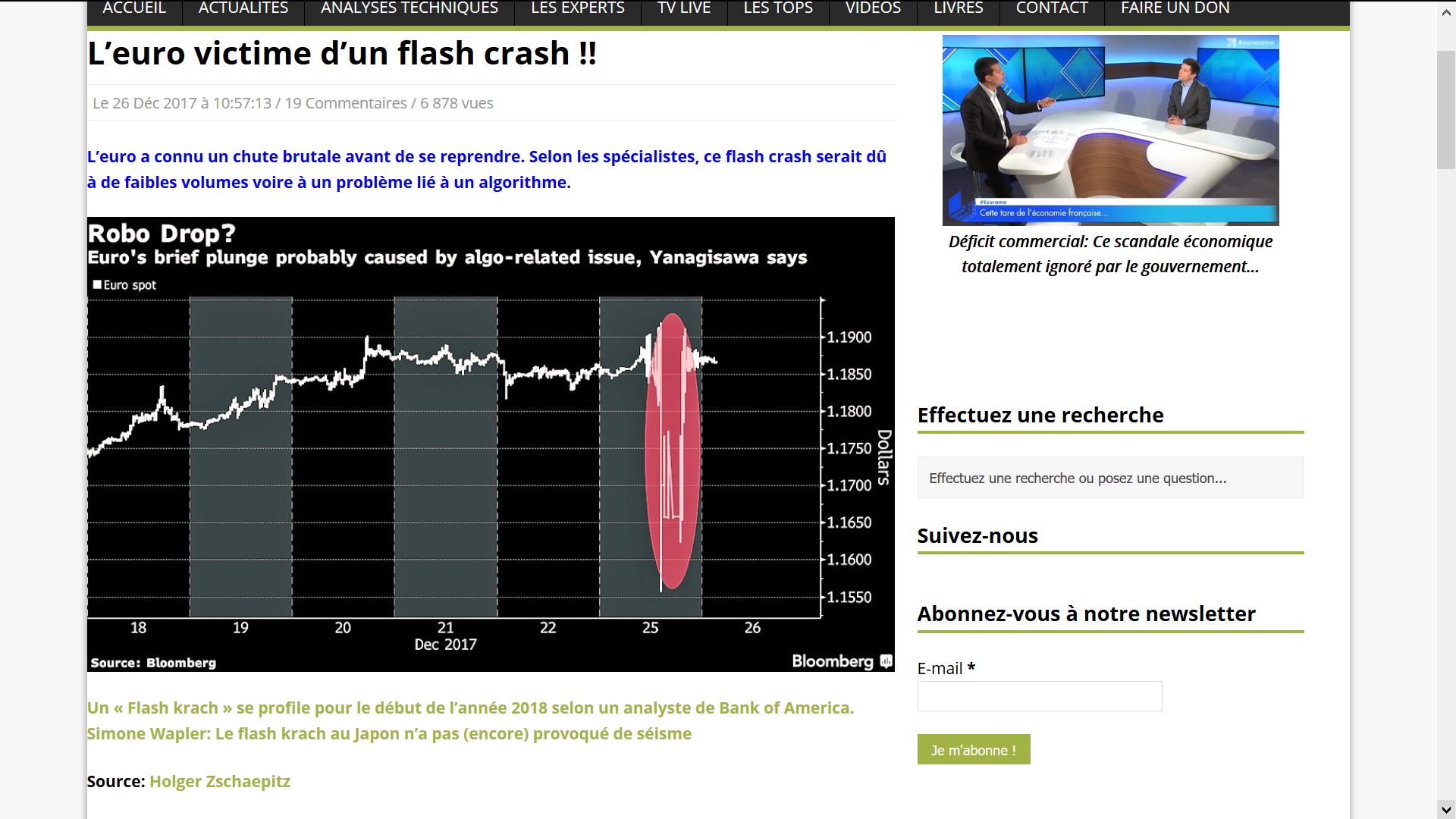 10
Schnuriger & Jollivet,  Innovation techno-sociale ?